Тема урока:«Виды облаков и атмосферные осадки»
Подготовила учитель географии МБОУ СОШ № 10
Тимашевского района ст. Медведовская
Евдокимова Екатерина Алексеевна
???Отгадайте загадки???
Без крыльев летят, без ног бегут, без паруса плывут?
Облака
Вечером-водой, ночью-водой, а утром-в небеса?
Дождь
С неба-звездой, в ладошку-водой?
Снег
Падает горошком, скачет по дорожкам?
Град
Вечером наземь слетает, ночь на земле пребывает, утром опять улетает?
Роса
Туман
Облака
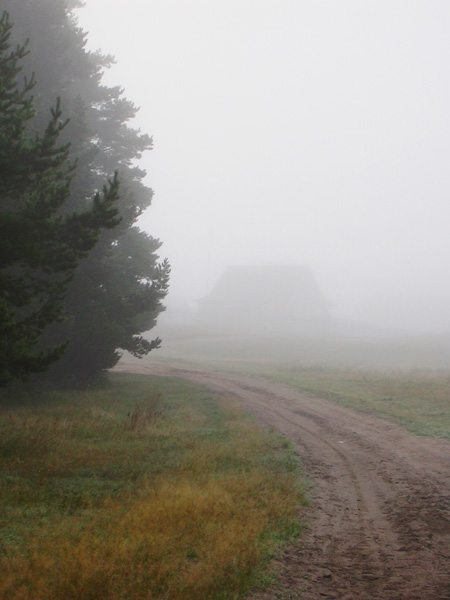 Облако-это туман, только образуется он не у поверхностиЗемли, а на какой-то высоте.
Кучевые облака
Кучево–дождевые и ливневые
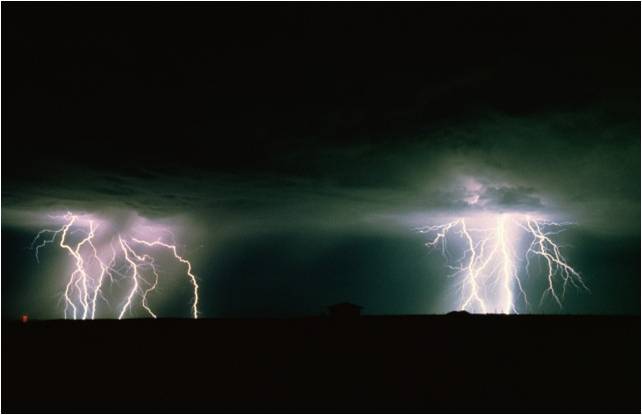 Перистые облака
Слоистые облака
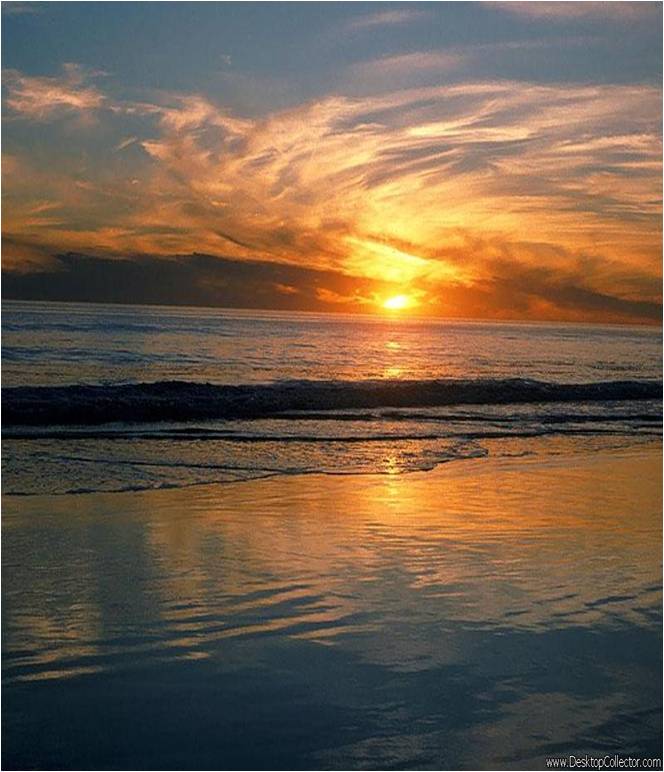 Слоисто-кучевые
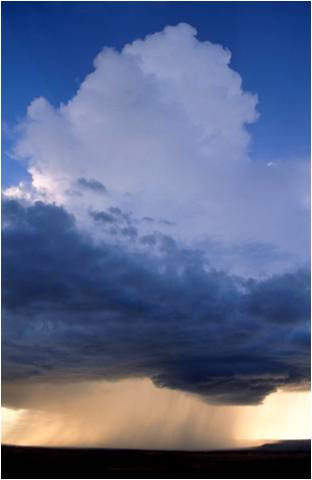 Самое безоблачное место на Земле
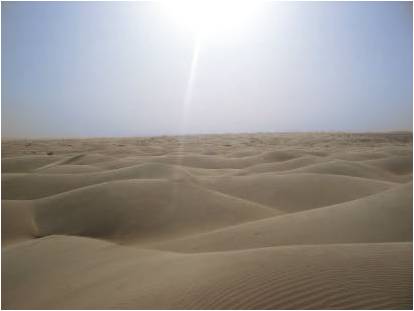 Восточная Сахара (Африка) – 
97% солнечных дней
Юма (Аризона, США) – 90% 
дней в году солнечные
Осадки-вода в жидком или твердом виде, выпадающая из облаков или выделяющаяся из воздуха на охлажденных поверхностях.
Дождь
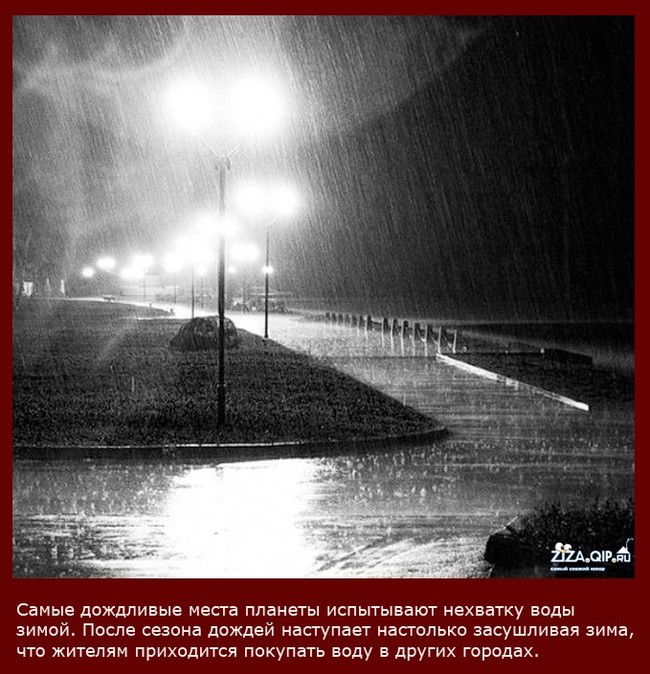 Град
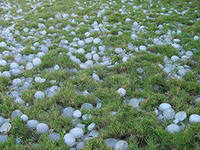 Снег
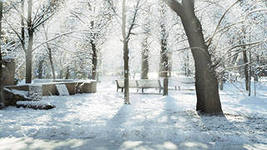 Роса
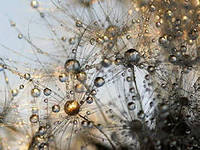 Иней
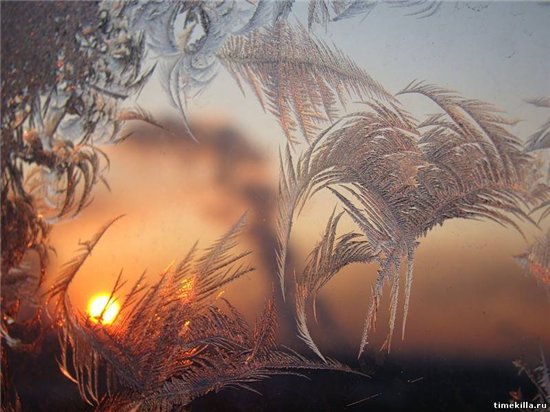 Осадкомер
Ведро
Специальная 
защита
Столб
Диаграмма годового количества осадков
Заполните схему
Облака
Кучевые
Слоистые
Перистые
Образуются на высоте
Не более 2 км
7-10 км
2-3 км
Приносят
Снег, 
Плохую погоду
Дождь,
град
Длительные
дожди
Домашнее задание:
§  41, вопросы после параграфа.
 Ребята, а кто хочет получить “5”, напишите рассказ на тему “Я – снежинка”, “Я – градинка”, “Я – капелька дождя”.